Production Costs
CPDD MOE 2020
Subject Area: Economics
Level: 	CSEC 
Curriculum Topic:	Production Costs
			 			Section 2 Objectives 4-7

Key teaching points: 
Explain the difference between short run and long run
Identify the costs associated with production
Calculate the costs associated with production
Illustrate cost curves
Explain the difference between goods and services
How much do you think this phone costs?Can you think of reasons why?
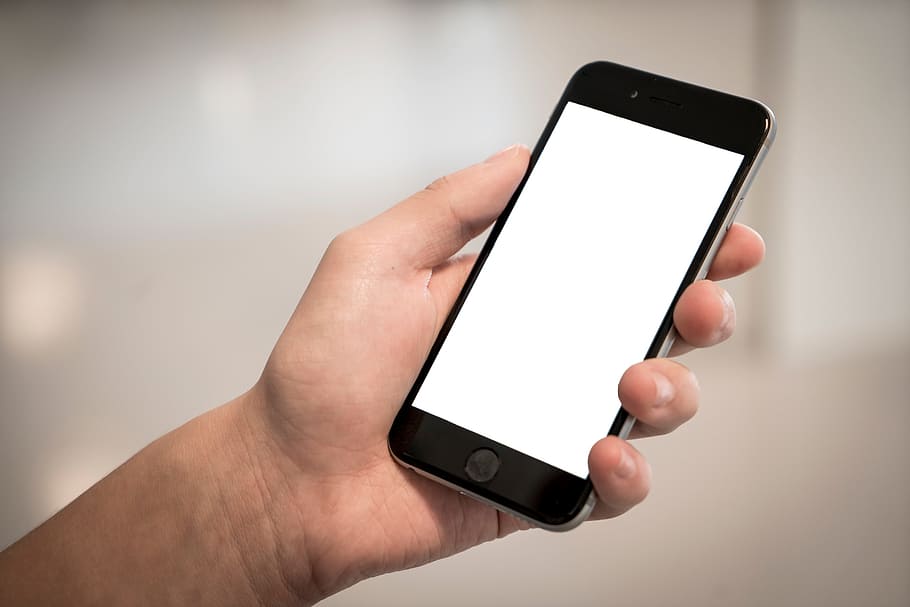 CPDD MOE 2020
Production costs
These are all expenses incurred in making a good or service.

Remember a good is a product that can be seen or felt.  For example a can of peas, a living room set or clothing.

Remember a service is a product that is experienced but cannot be seen or felt.  For example dining at a restaurant or getting your hair done.
CPDD MOE 2020
Short run vs Long run
Short run is the period of time in which at least one of the factors of production is fixed in supply.  This means that in the short-run expansion of production may be difficult once all factors are fully utilised.


Long-run is the time period in which all factors of production are variable.  Expansion can happen in the long run as more factors or production can be acquired.



Recap: Factors of Production include Land, Labour, Capital and 					Entrepreneurial Skills.
CPDD MOE 2020
Types of production costs
CPDD MOE 2020
NOTE:
‘Q’ refers to number of units produced
       refers to ‘change in’
Additional Costs
CPDD MOE 2020
Recap lessons so far by watching the following video and completing the activity:

https://www.youtube.com/watch?v=ucJBO9UTmwo
Assessment 1
Complete the following table by filling in the missing values.  Use the formulae in the table on Slide 5.
CPDD MOE 2020
Answer Key
CPDD MOE 2020
Cost Curves
Now view this link for drawing of cost curves

https://www.youtube.com/watch?v=qYKJdooEnwU&feature=emb_rel_end
CPDD MOE 2020
Assessment 2
Recap and complete activities on 
https://courses.lumenlearning.com/wmopen-microeconomics/chapter/average-costs-and-curves/

Solutions are provided on webpage.
CPDD MOE 2020